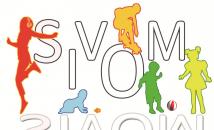 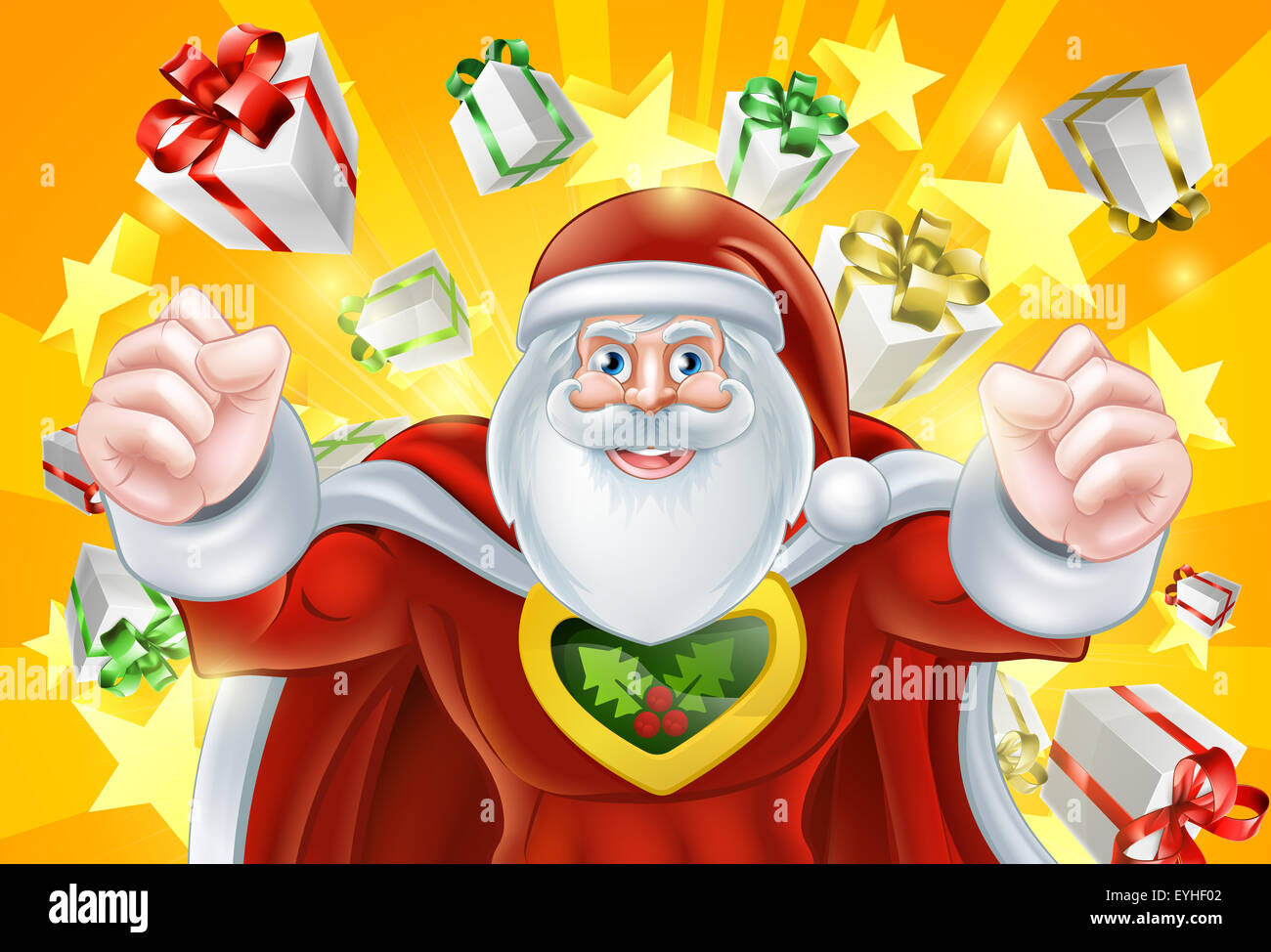 GROUPE:- 6 ANS Décembre 2023
Les Super- héros préparent Noël...
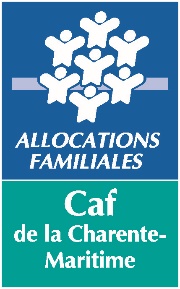 Tél:05.46.90.68.72
www.sivomenfancejeunesse.com
Mercredi 06 
Pâte à sel
Le parcours des super-héros
Mercredi 13
Contes
Su’Père Noël a caché le trésor...
Mercredi 20
Les super-héros s’invitent
À Noël...
L'équipe d'animation se laisse la possibilité de modifier le programme selon les conditions météorologiques